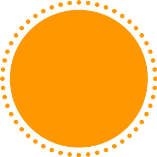 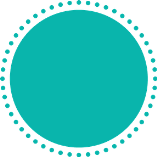 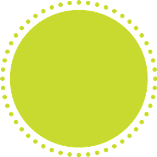 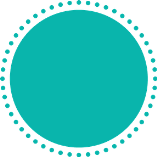 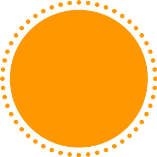 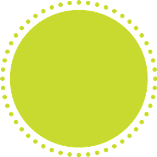 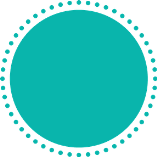 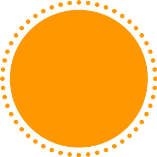 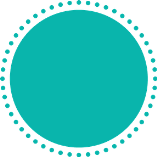 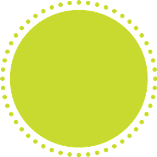 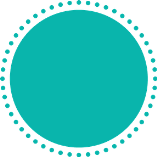 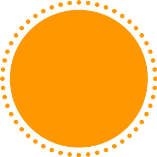 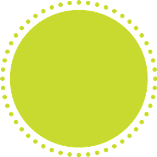 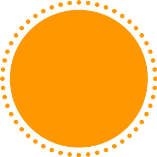 Progression Maîtrise de la langue - CE1/CE2
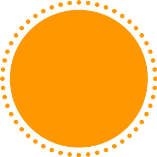 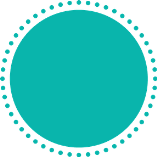 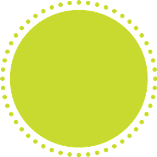 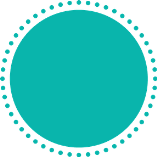 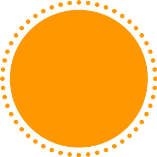 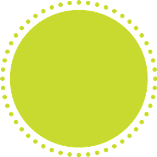 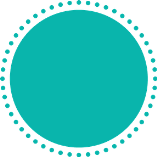 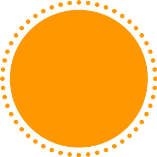 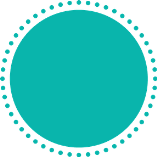 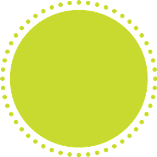 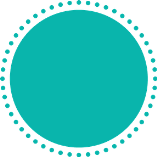 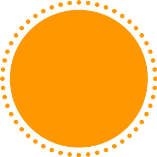 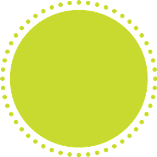 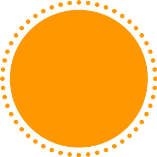 Progression Mathématiques- CE1
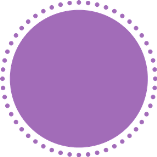 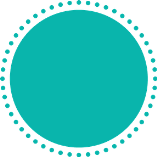 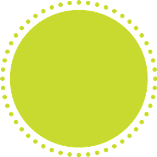 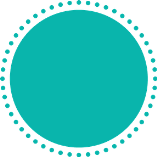 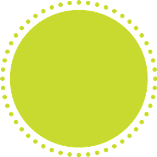 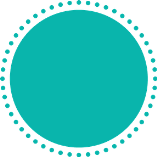 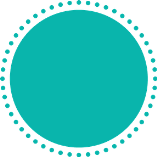 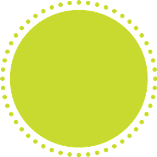 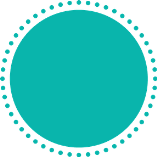 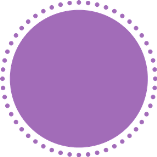 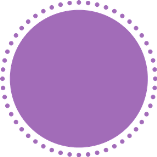 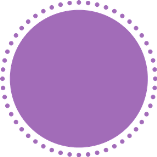 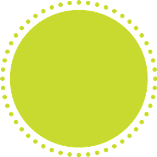 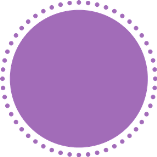 Progression Mathématiques- CE2
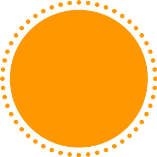 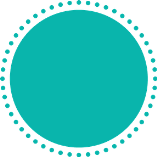 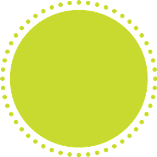 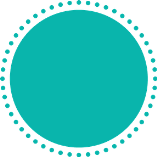 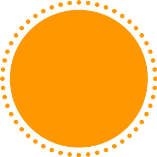 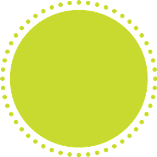 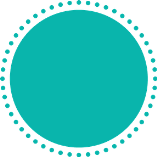 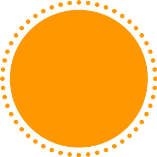 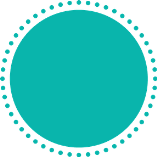 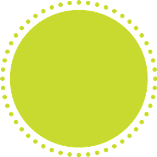 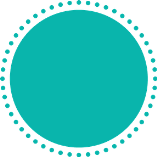 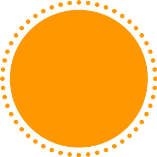 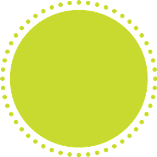 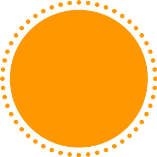 Progression Découverte du monde- CE1/ CE2
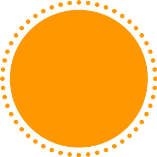 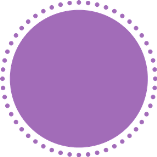 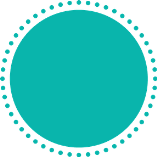 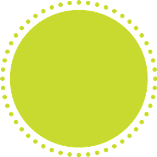 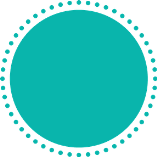 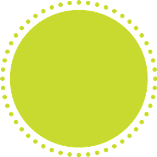 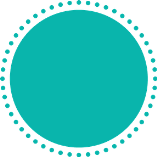 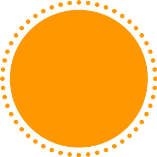 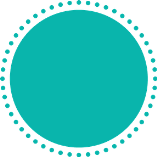 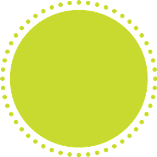 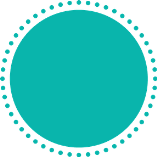 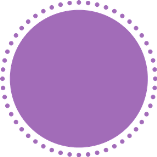 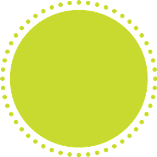 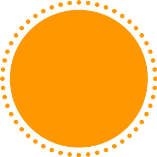 Progression Anglais - CE1/2